Ted Winnowski ‘63 Student Conference in Business
2016- Pictures
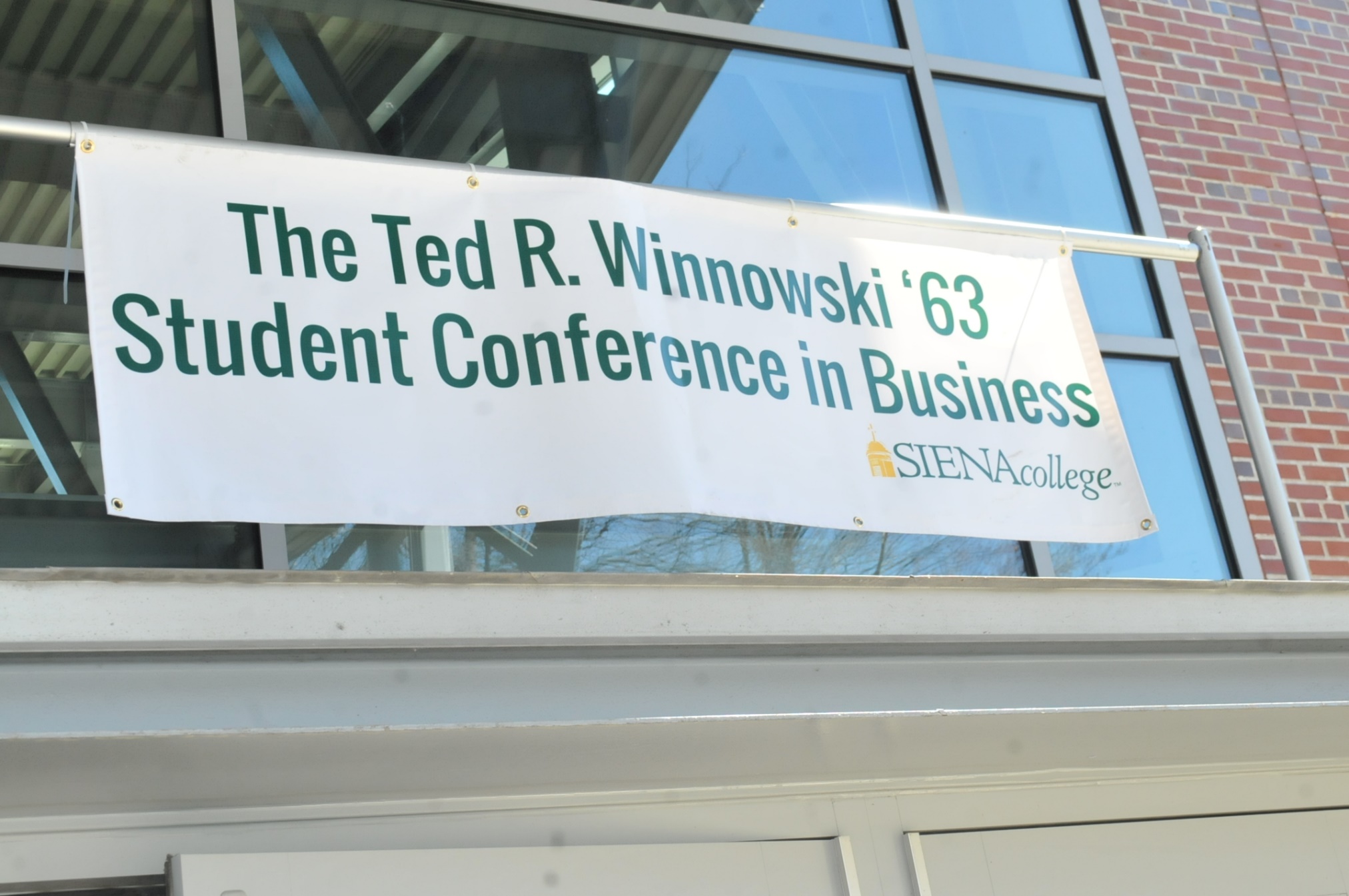 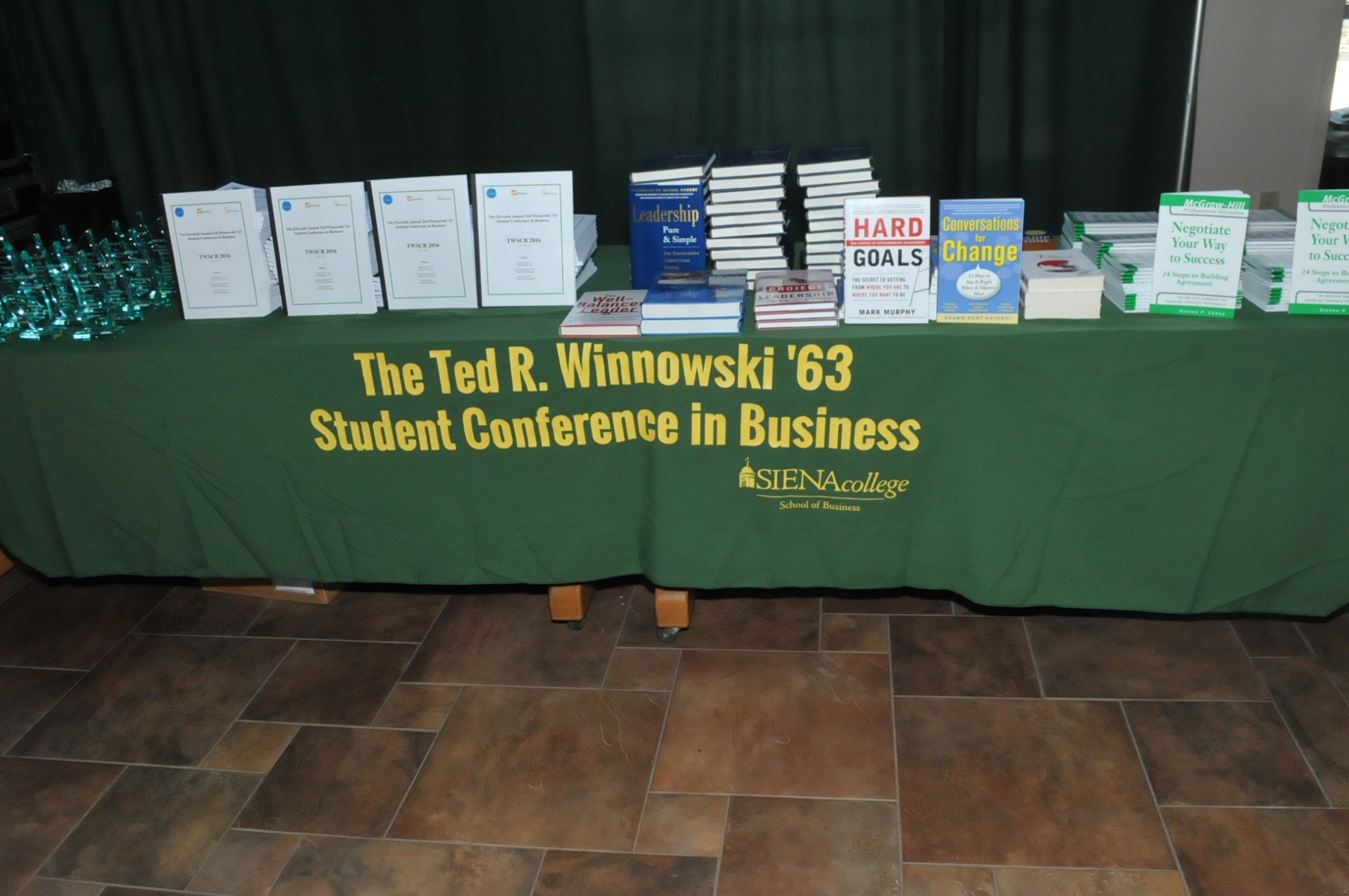 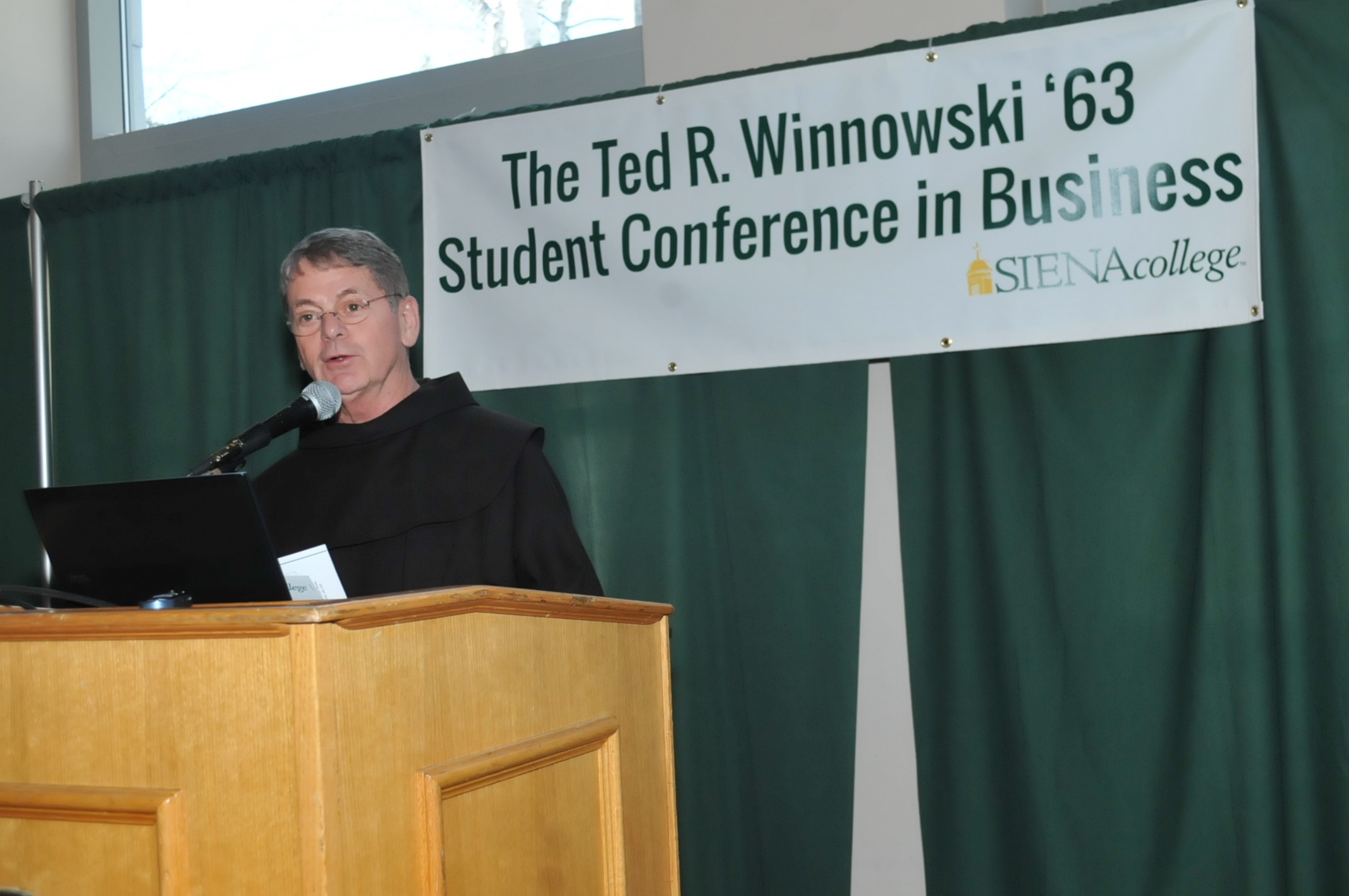 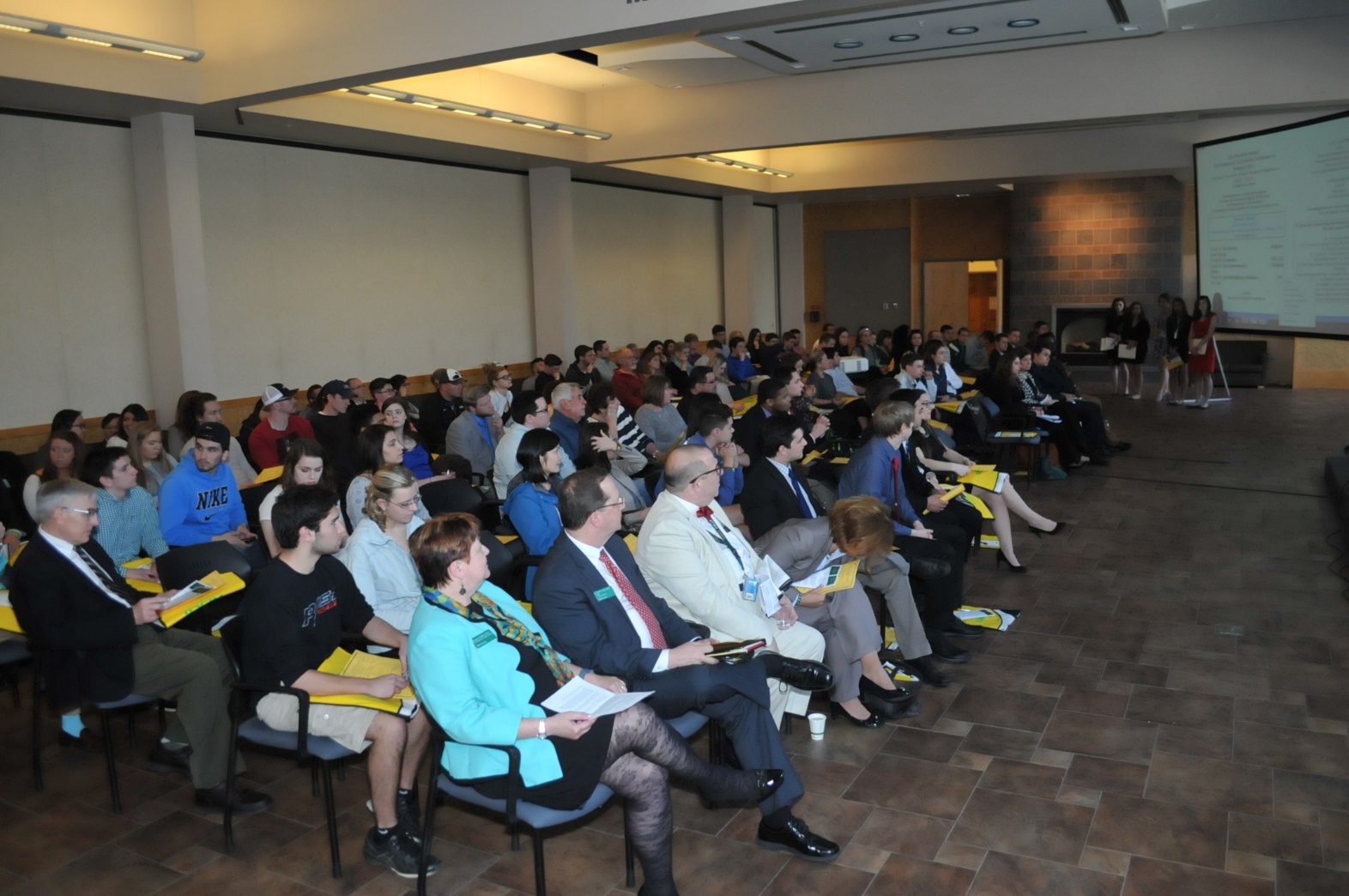 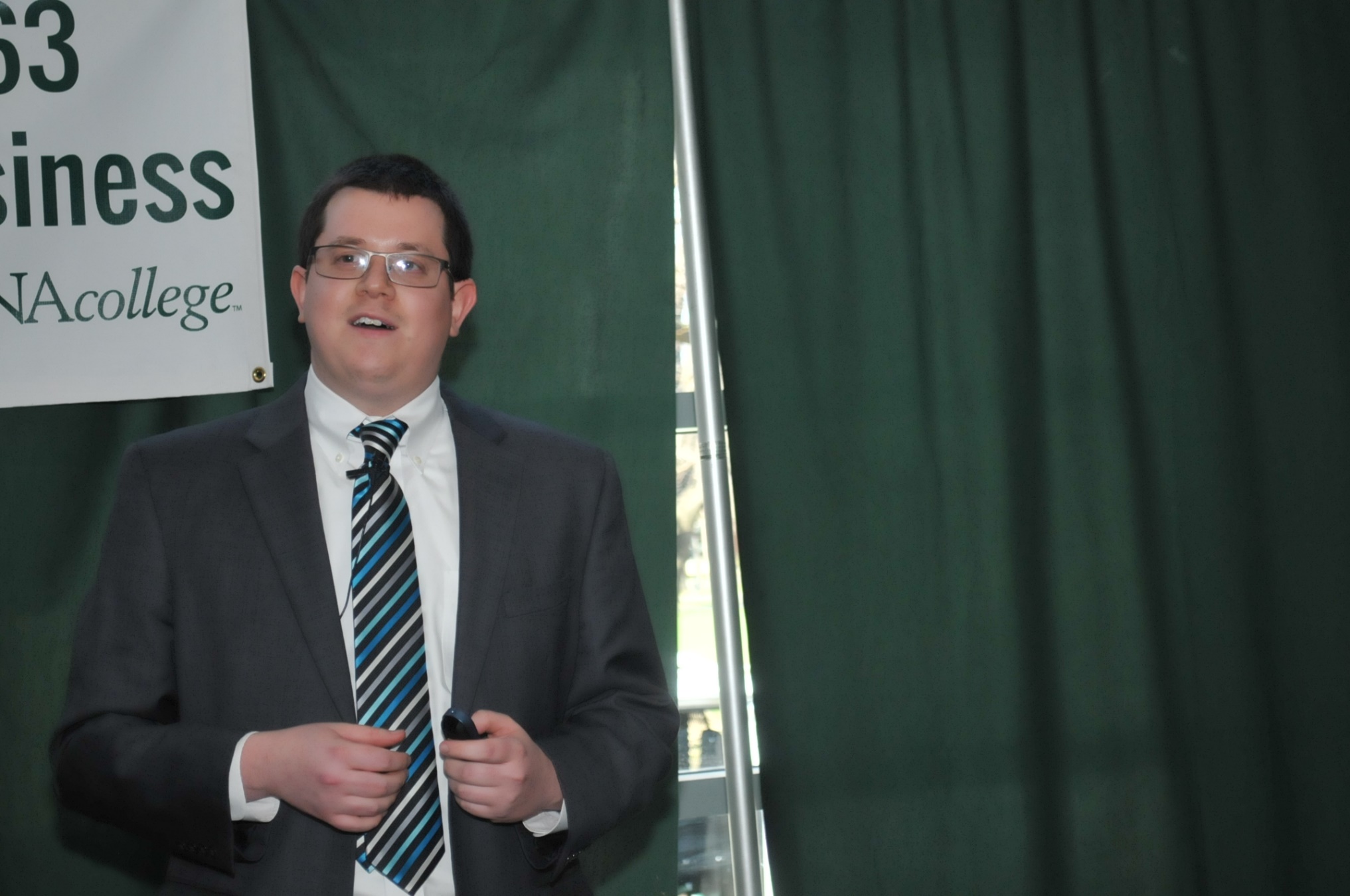 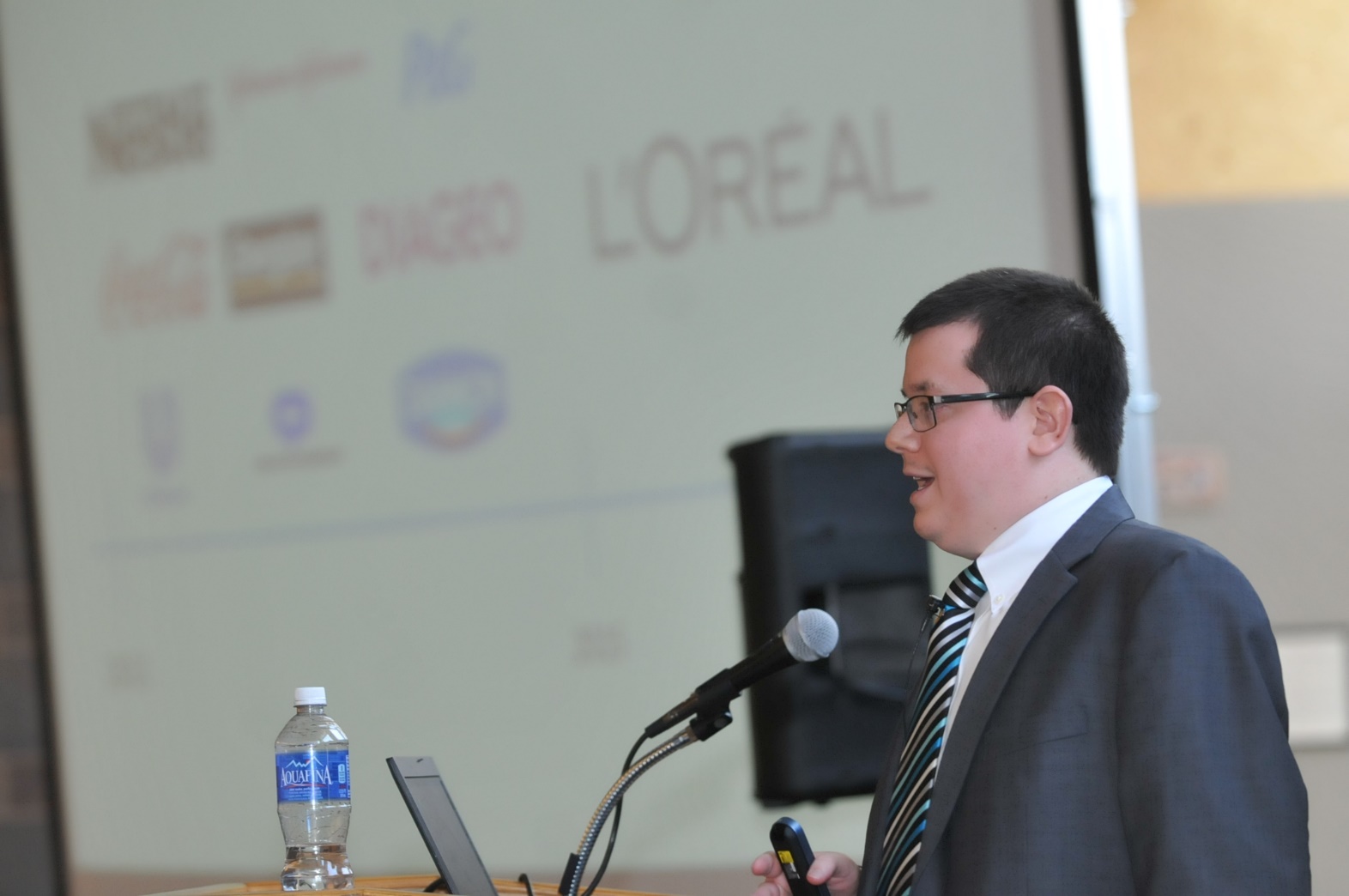 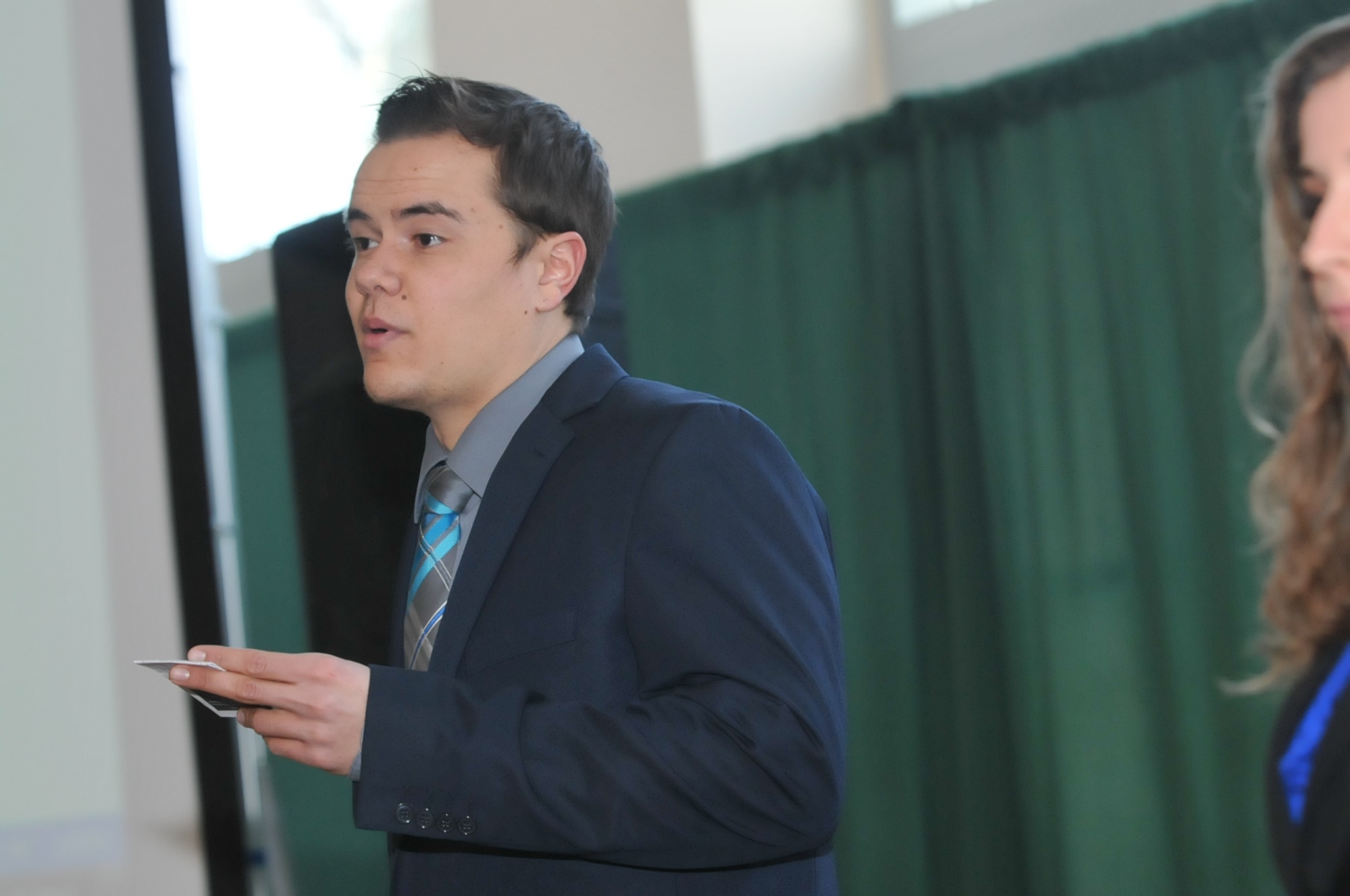 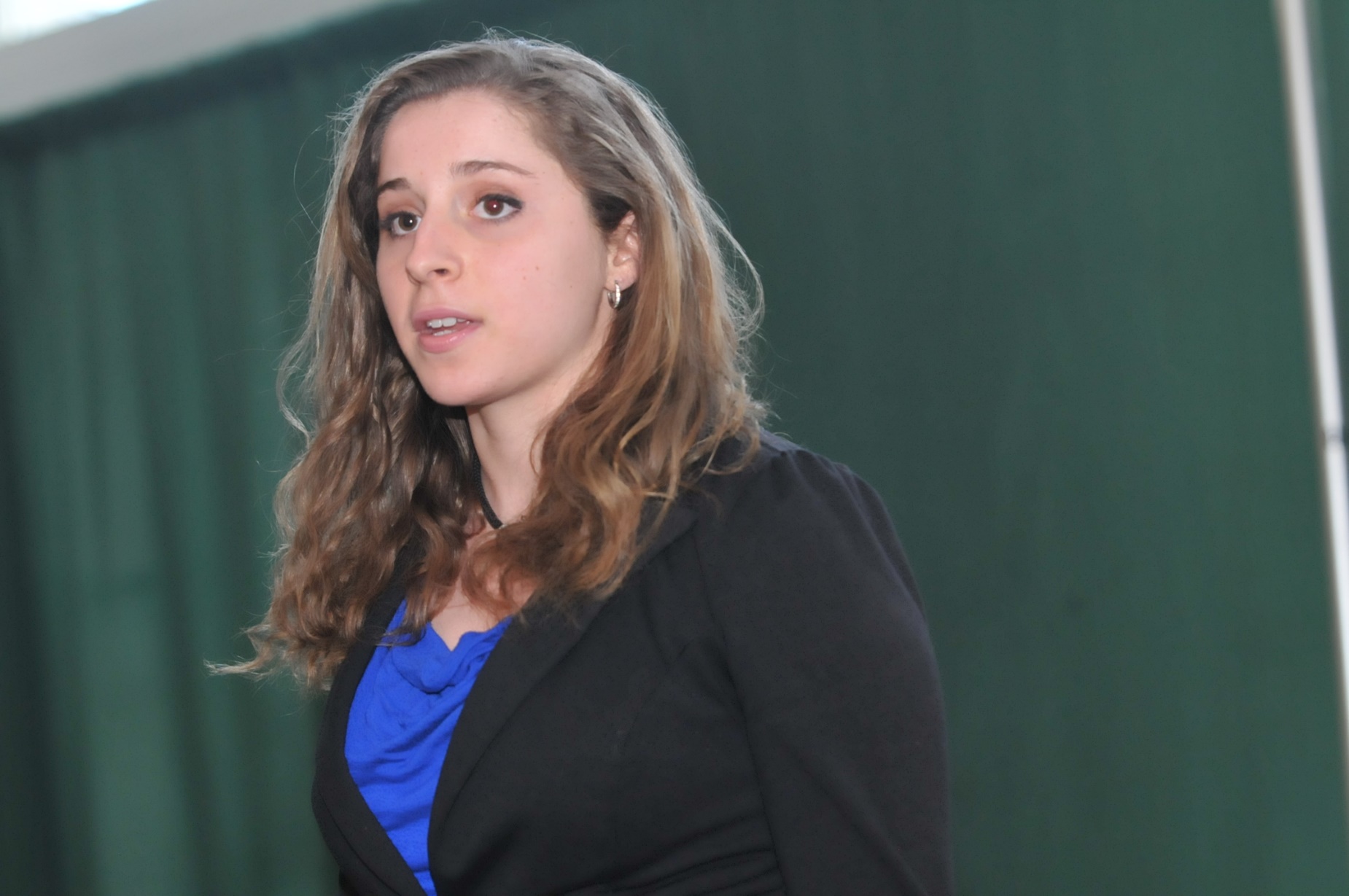 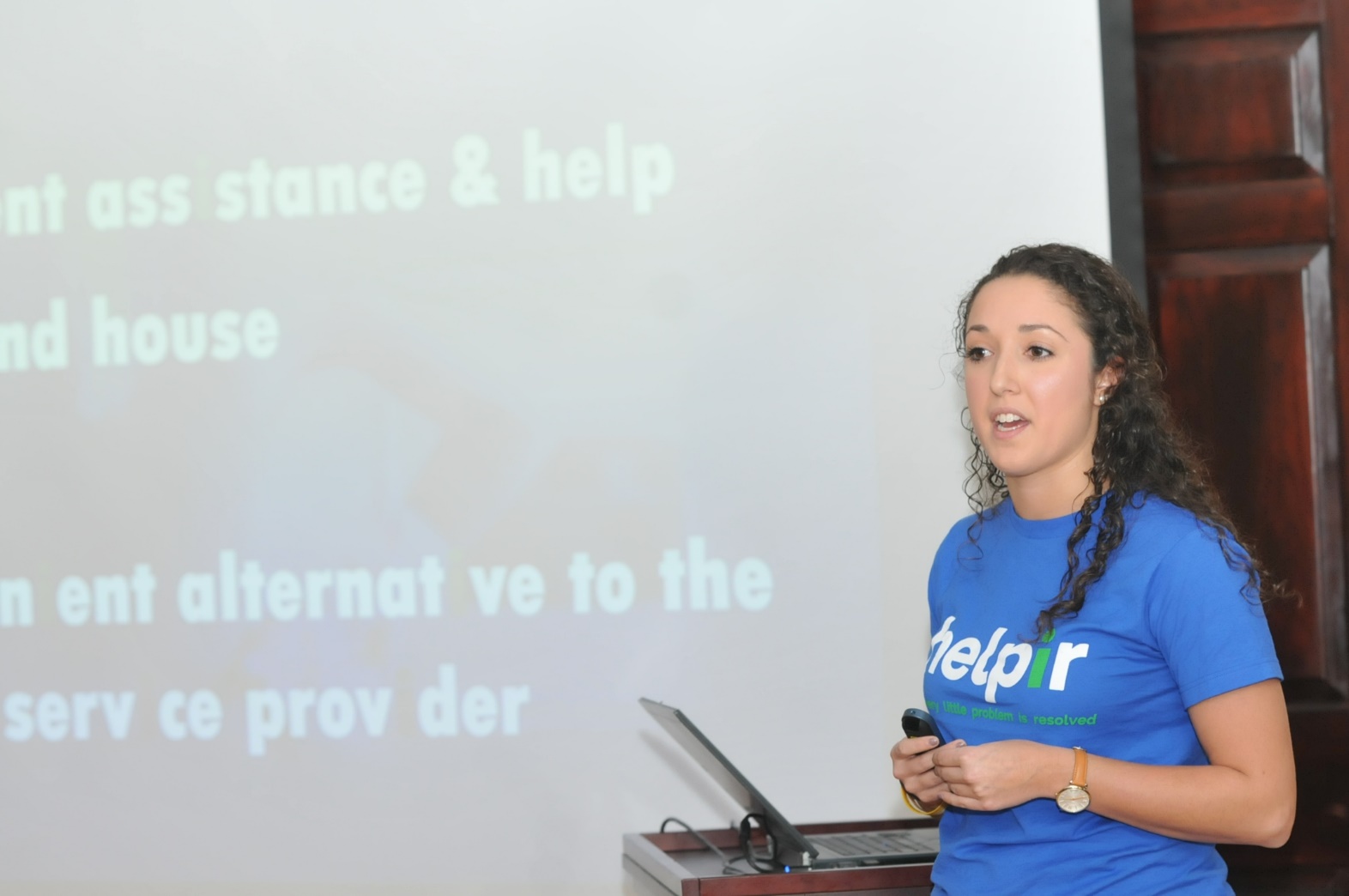 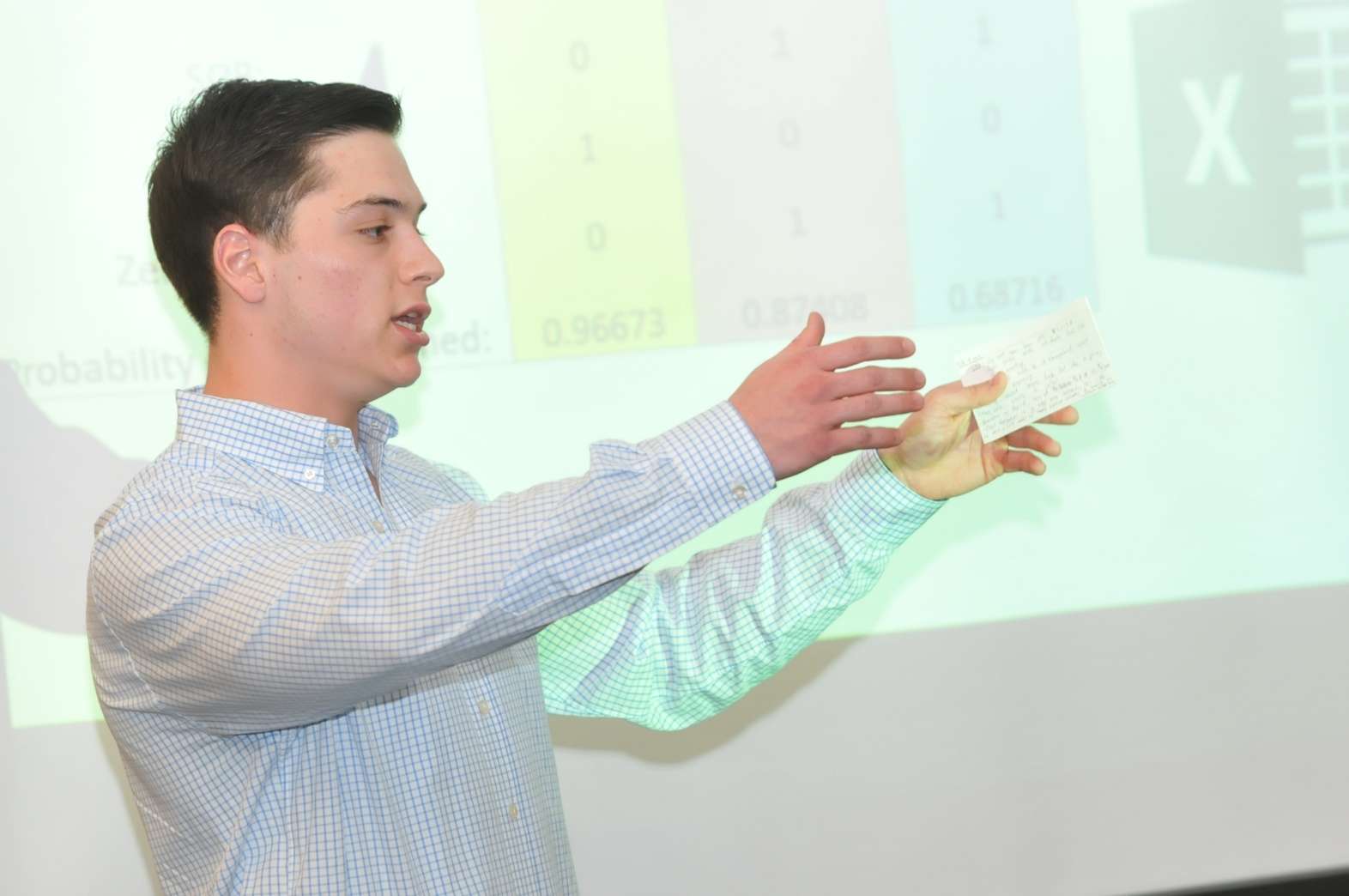 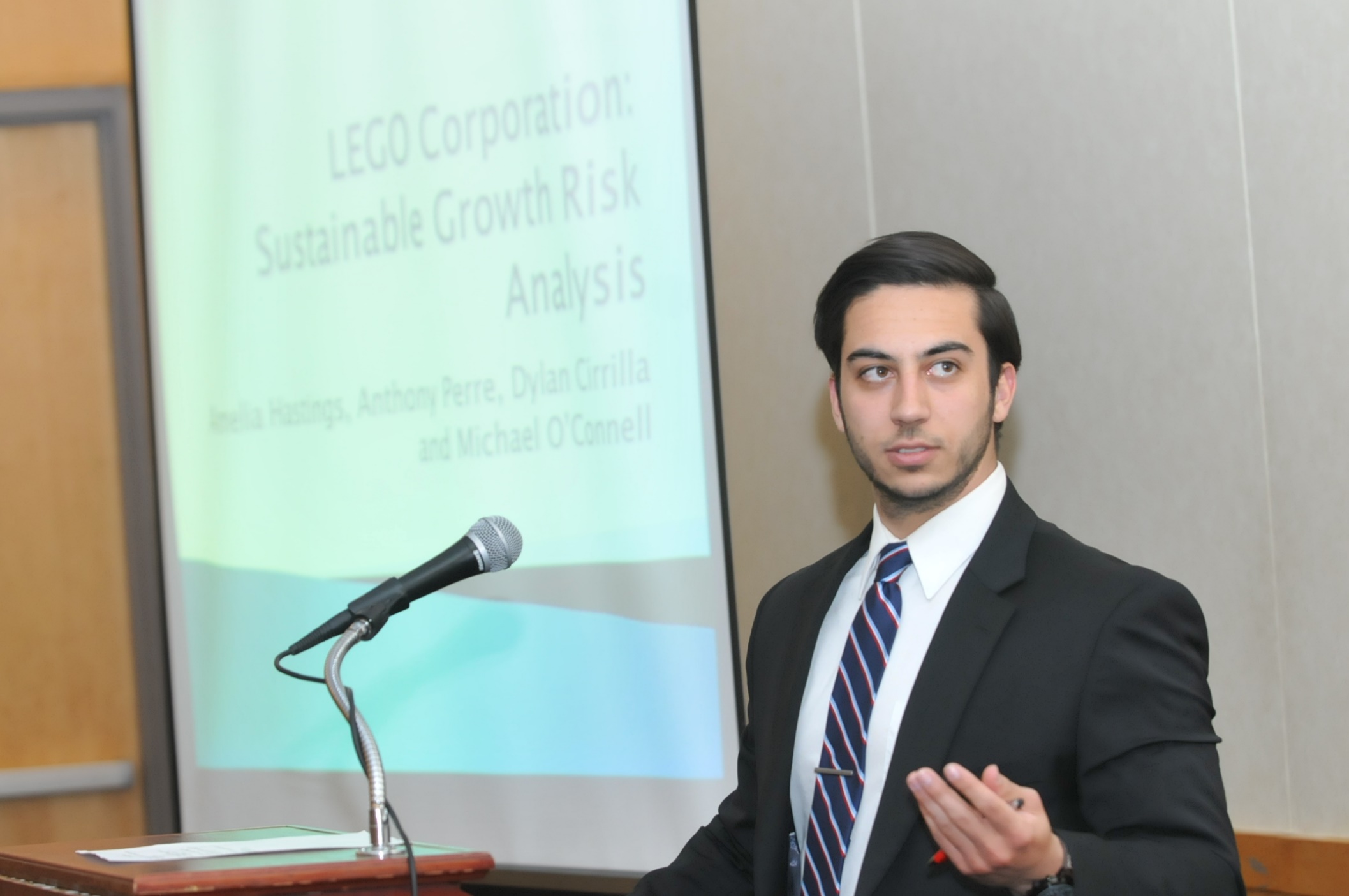 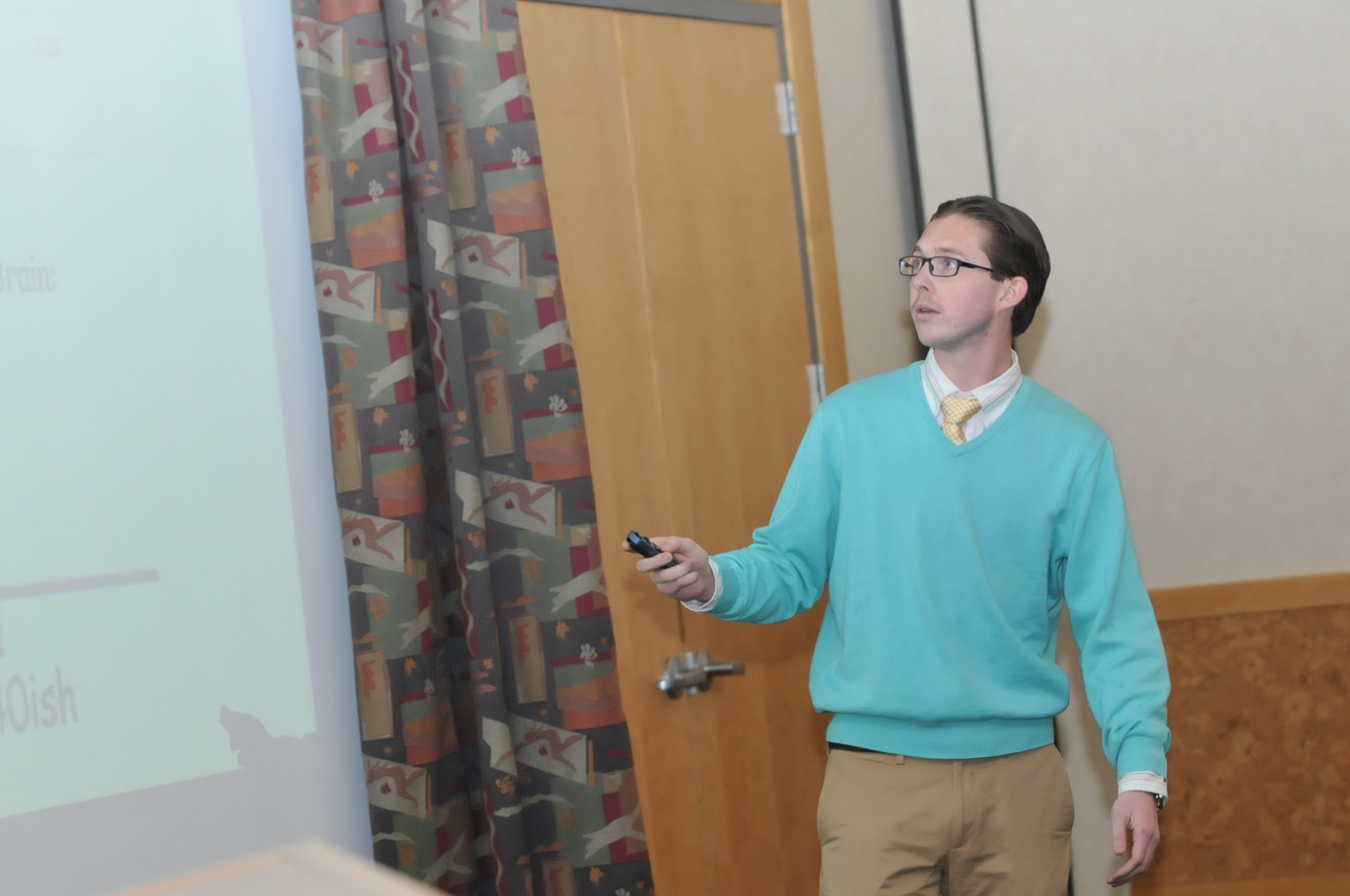 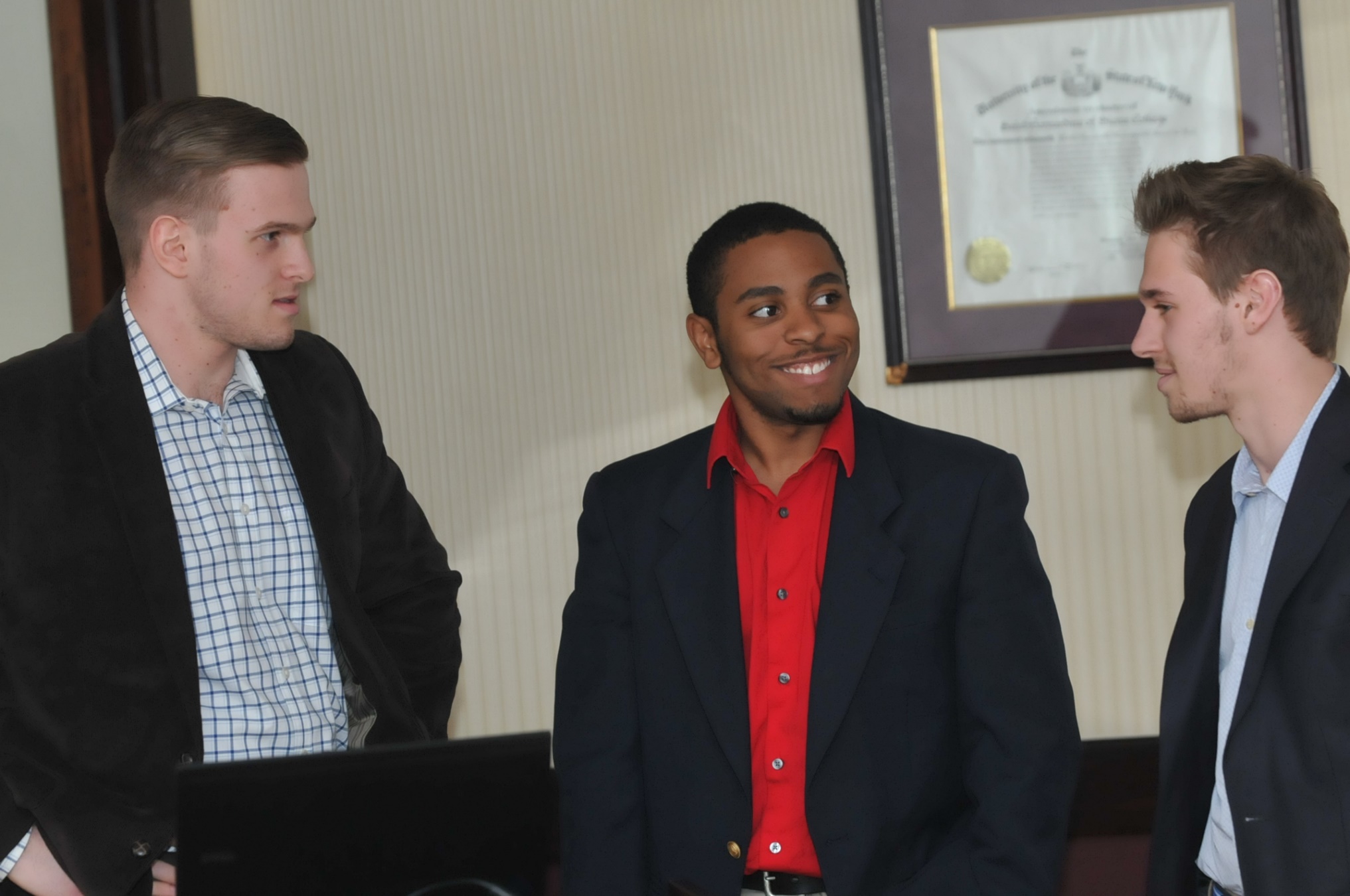 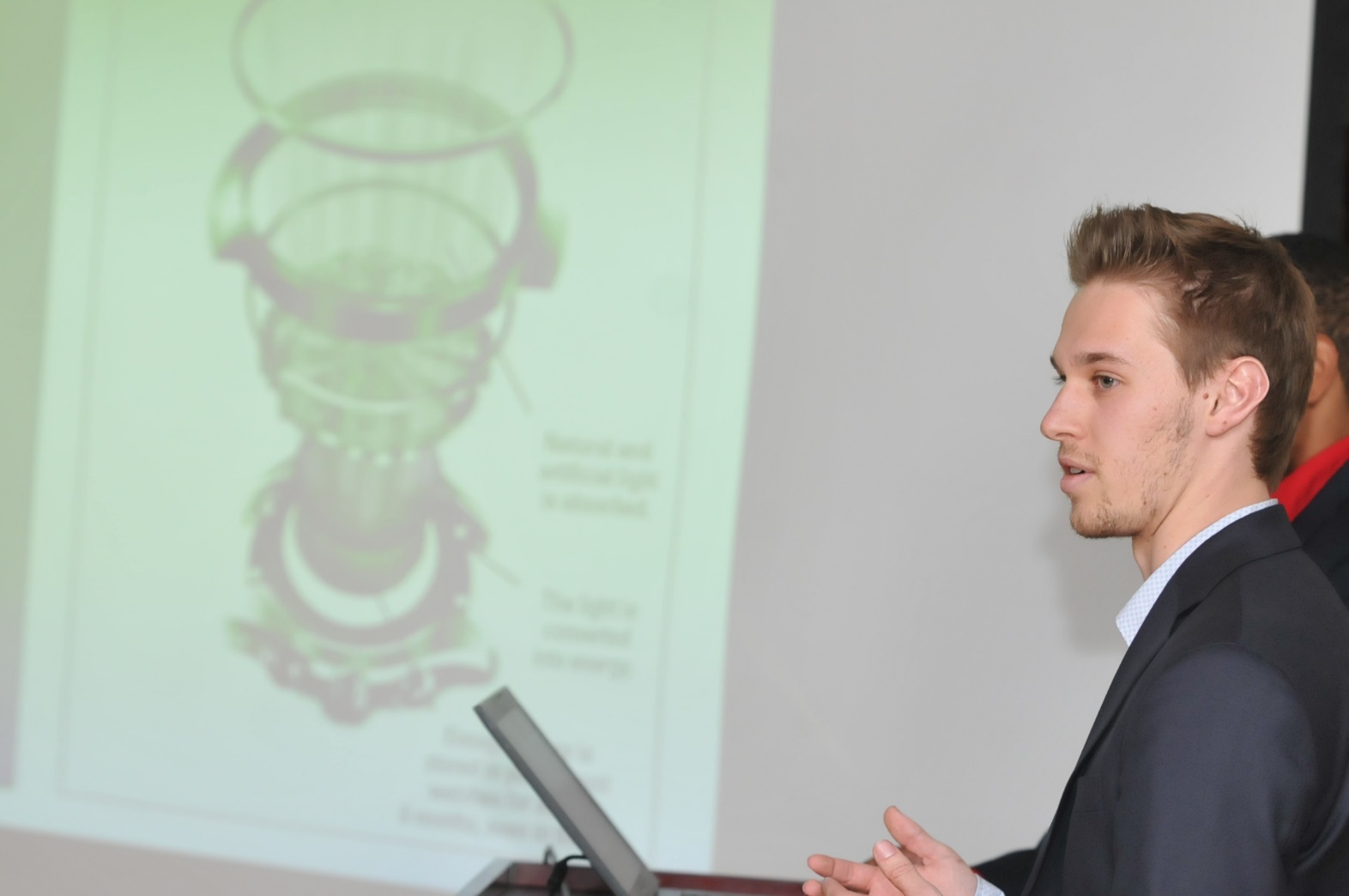 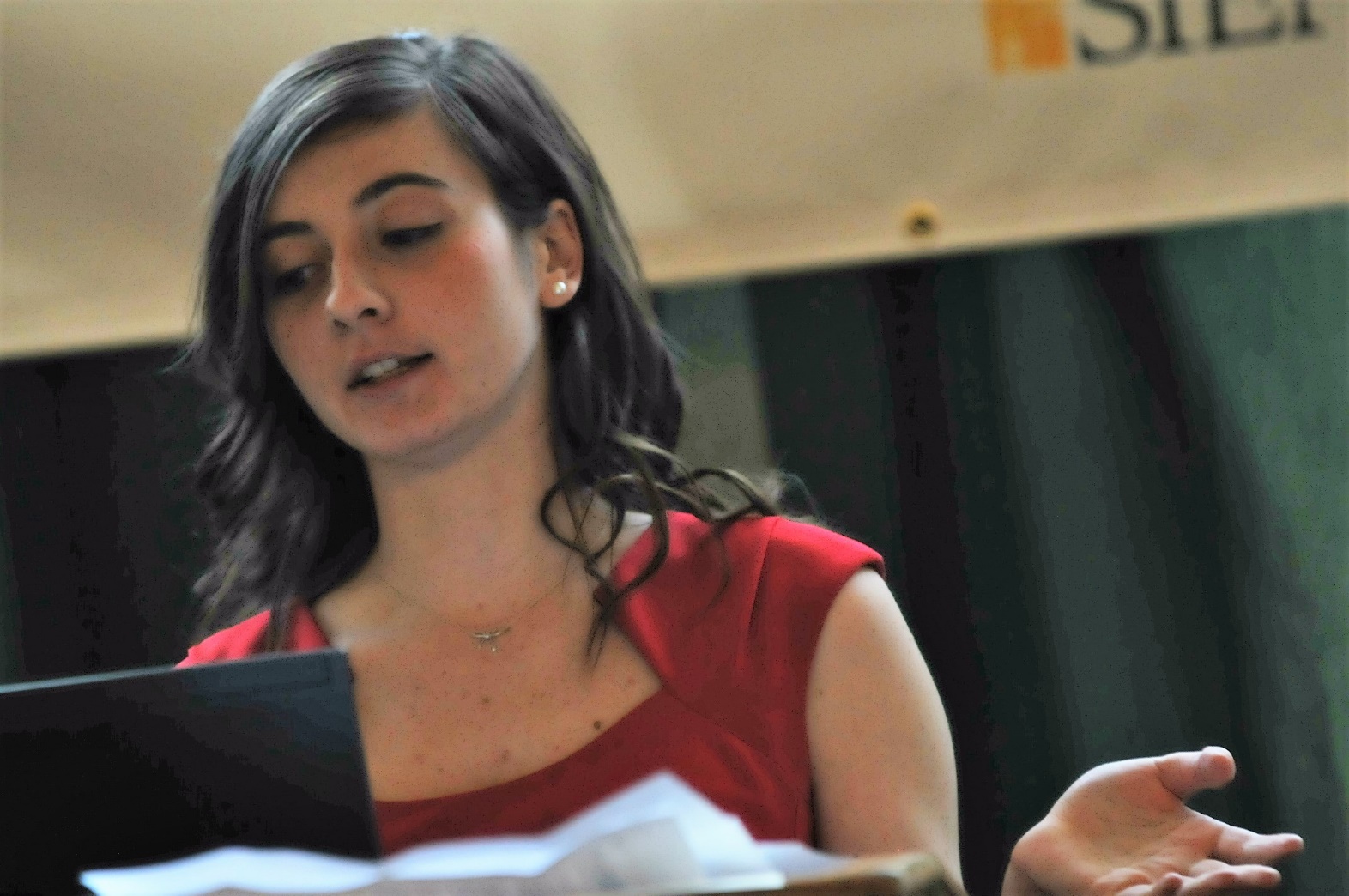 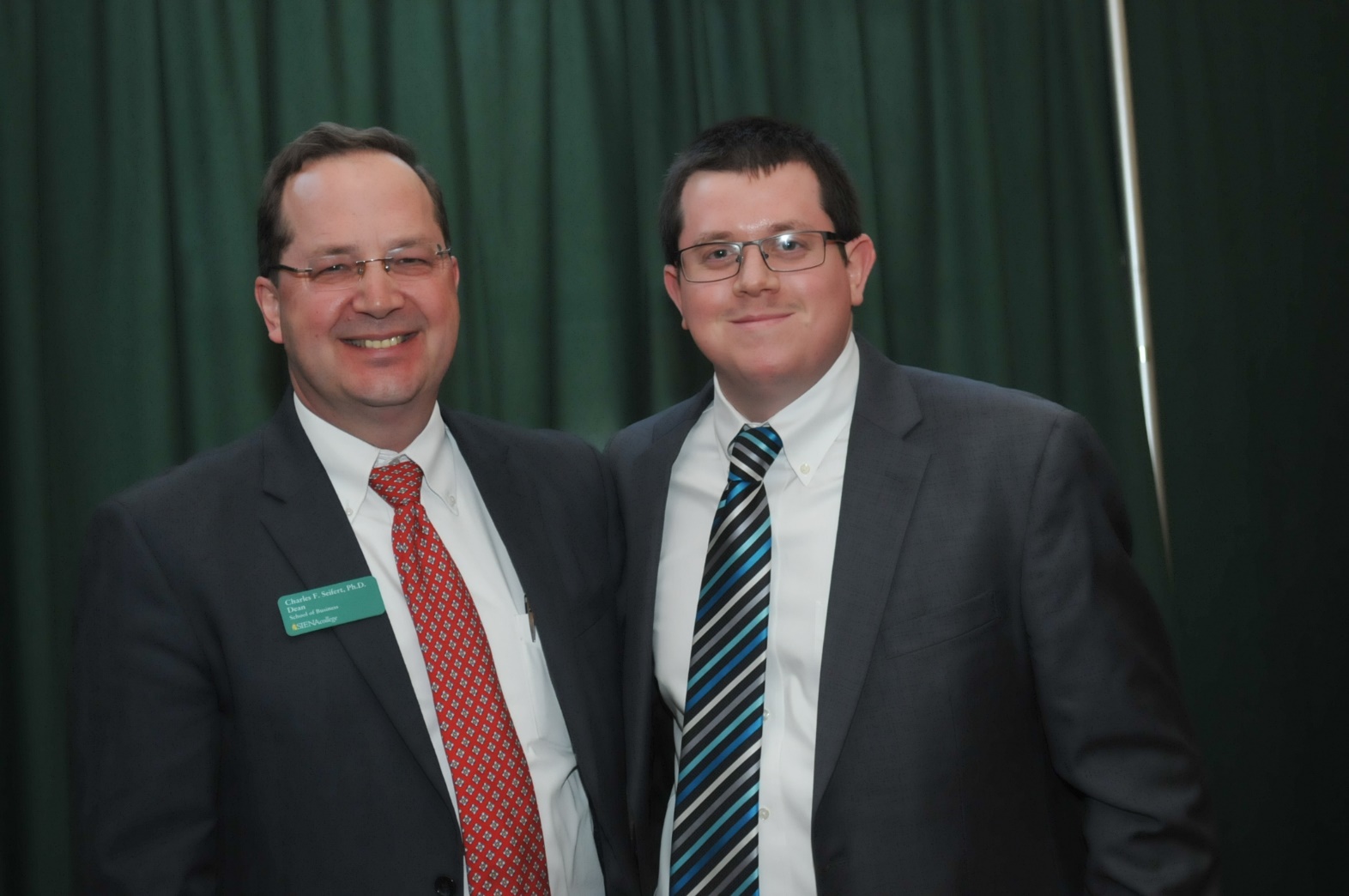 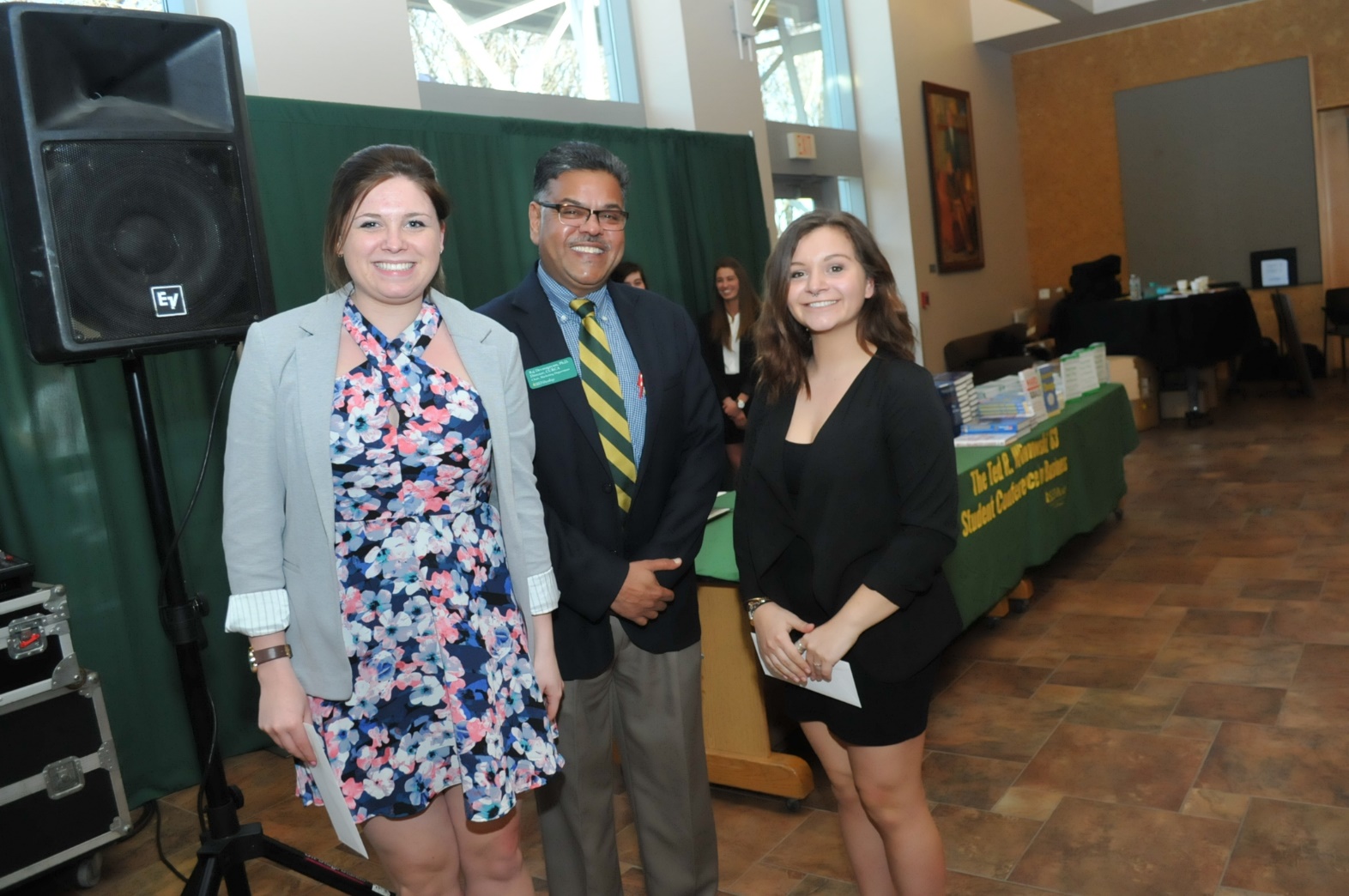 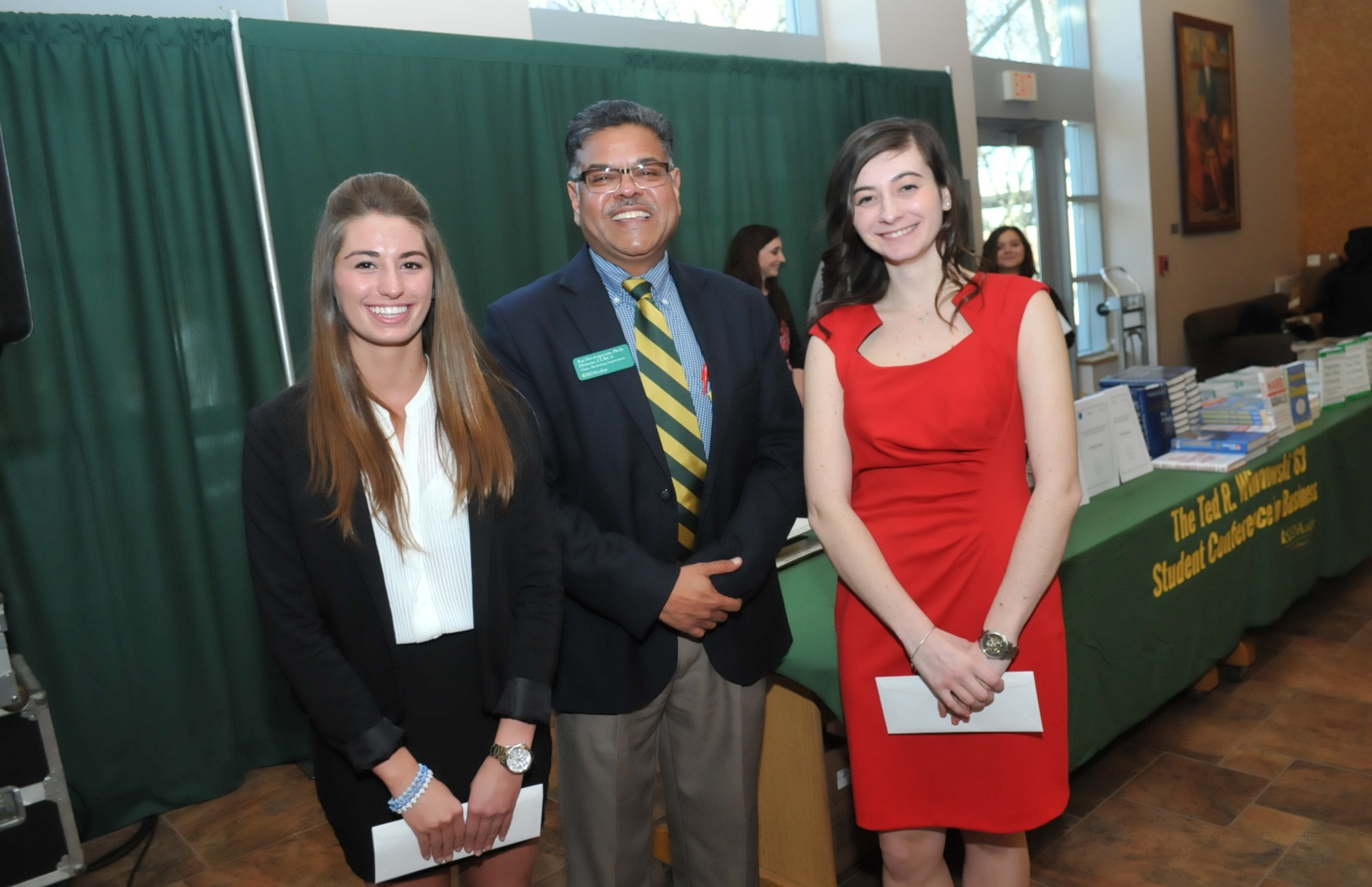 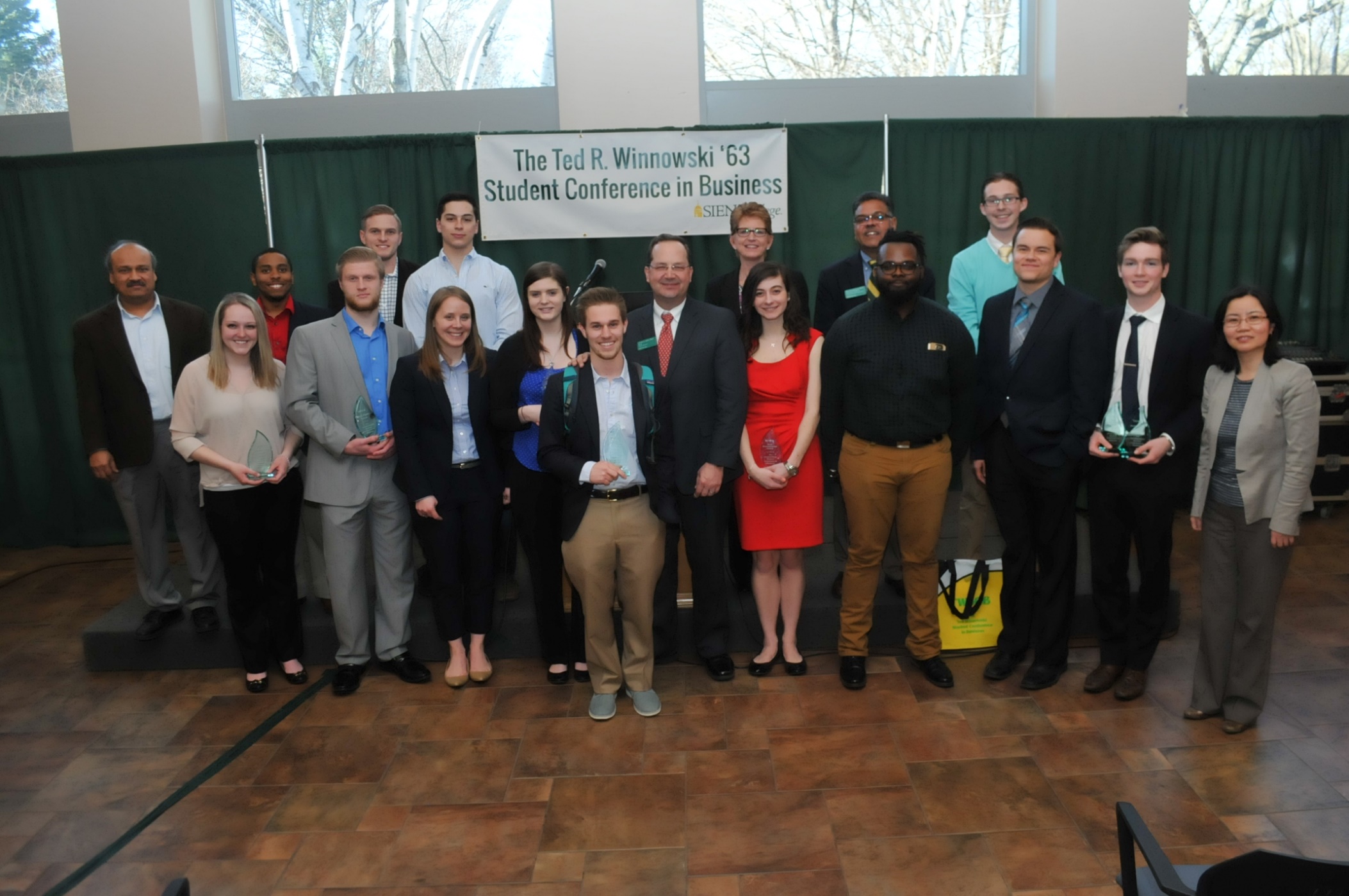